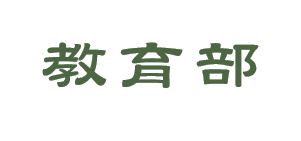 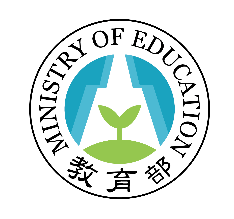 Ministry of Education
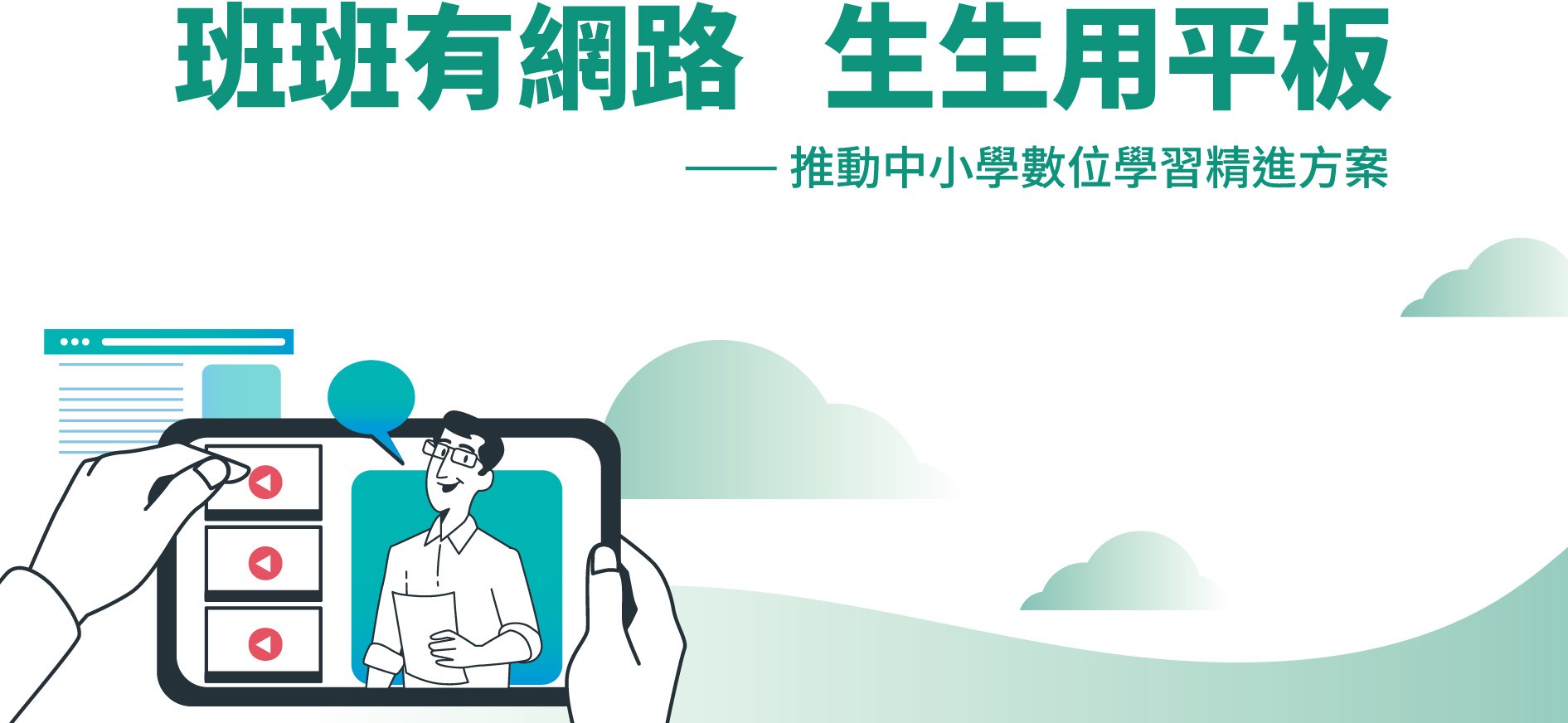 「BYOD	&	TH S D 實施計畫」全國說明會
教育部資訊及科技教育司
111 年9 月28 日
報告事項-目錄
壹、BYOD/THSD計畫說明貳、工作項目
參、入校輔導內容
肆、載具配送與代管說明伍、教育訓練
陸、教育部「112年國際學伴計畫」
2
壹、BYOD	&	THSD計畫說明
3
壹、 BYOD & THSD計畫說明
一、BYOD & THSD說明
(一)教育部提供資源、網路及設備，師生擁有專屬學習載具
實踐課前/中/後、教室/校園/社區/家庭、數位學習無邊界不間斷
(二)BYOD&THSD優點
擴大學習資源	提高學習參與
增加學習時間及空間的彈性培養科技資訊及媒體素養
提升個人化學習
記錄學習歷程提高自主學習力
壹、 BYOD & THSD計畫說明
二、本計畫目標
(一)鼓勵學生自帶載具到校學習及攜帶載具回家學習，延伸數位學習時間，並培養學生自主學習、合作學習、問題解決和創造等能力，並建立健康、合理與合法的資訊科技使用態度和習慣。

(二)鼓勵教師運用數位學習平臺與善用線上學習資源，引導學生運用資訊科技，增進教師教學及學生學習品質。
5
貳、工作項目
6
貳、工作項目
* 研習場次資訊可透過全國教師在職進修資訊網查詢，詳細報名細節敬請與該場次承辦人聯絡詢問。 7
Classroom
[底線項目含連結]
貳、工作項目
一、計畫學校
(一)本部提供親師座談或說明會簡報範本，請上傳佐證資料至雲端表單
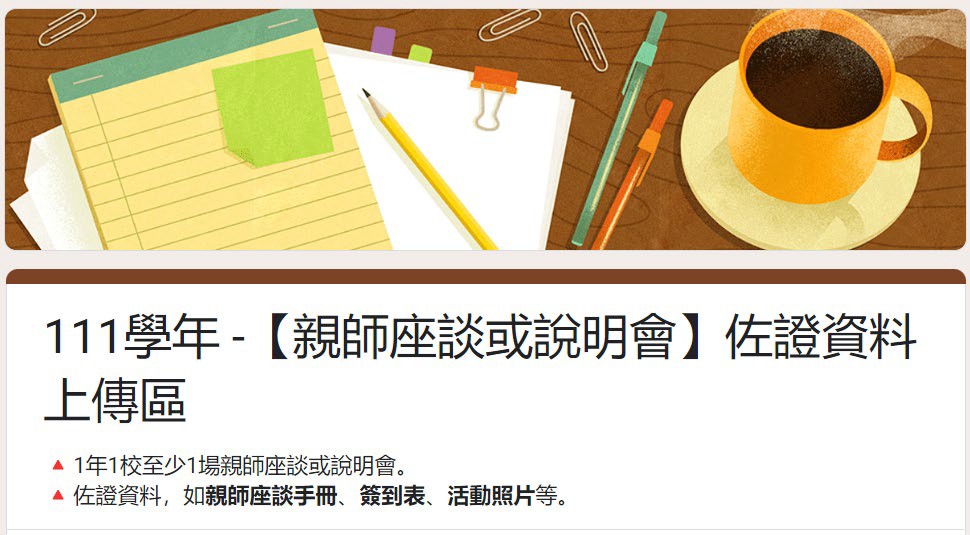 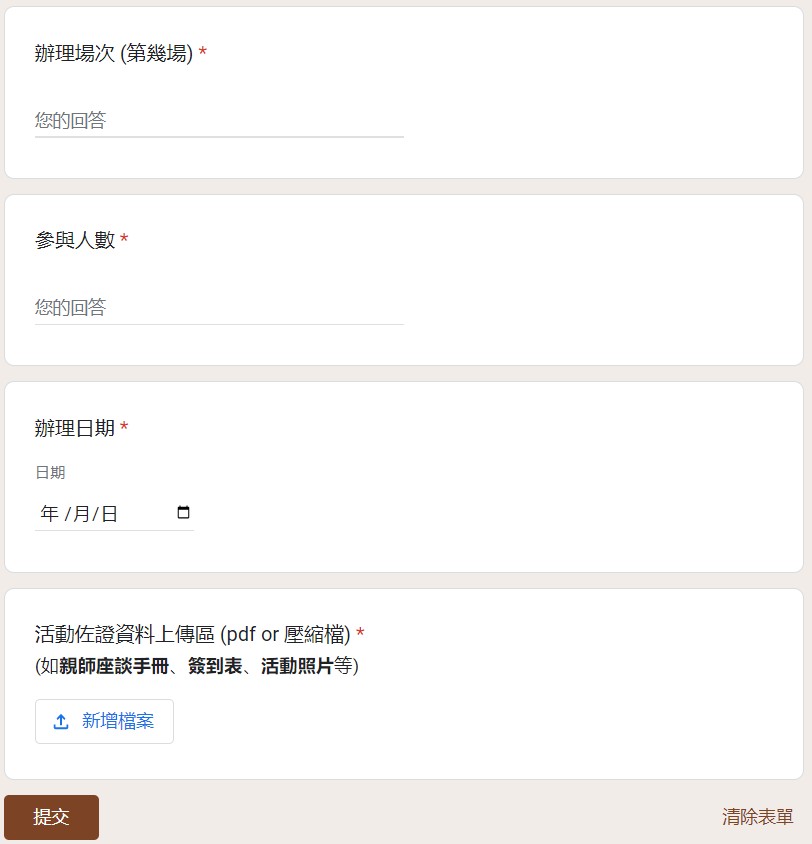 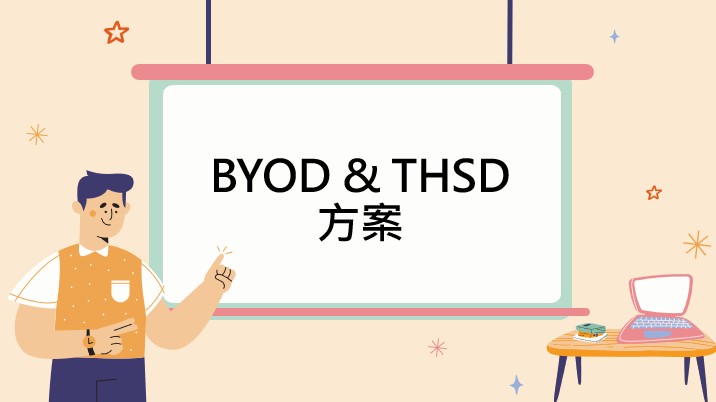 8
貳、工作項目
(二)每校每學期1次專家入校輔導，學者專家入校輔導紀錄表(範例)
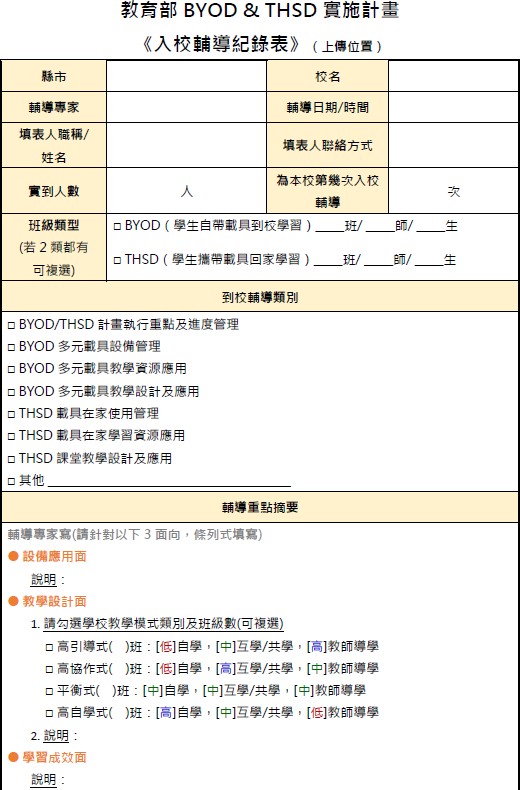 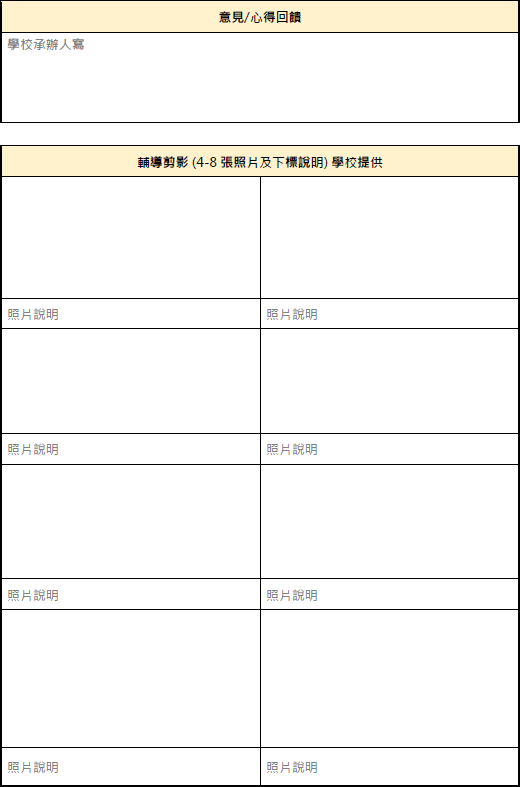 9
貳、工作項目
(三)每校每學年1次辦理公開觀課，公開觀課紀錄表(範例)
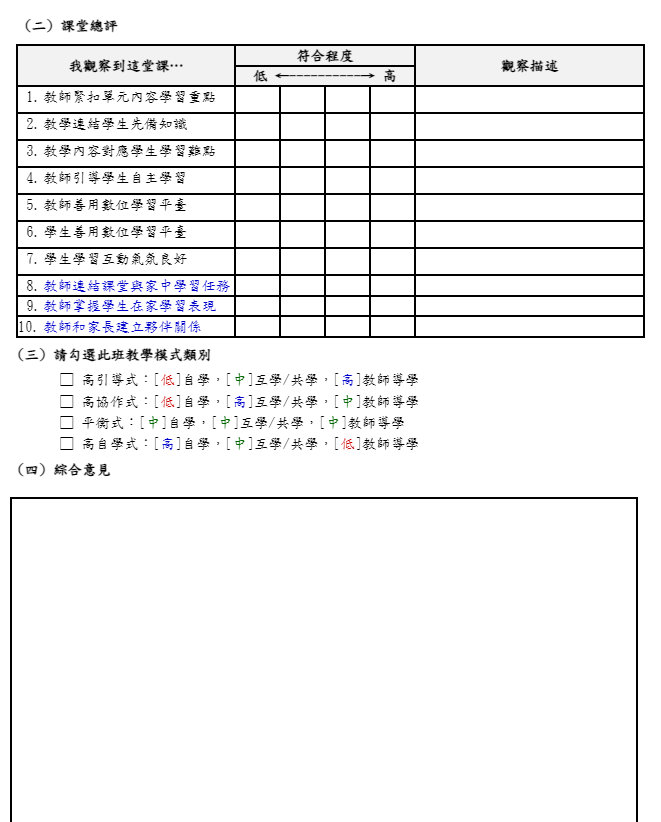 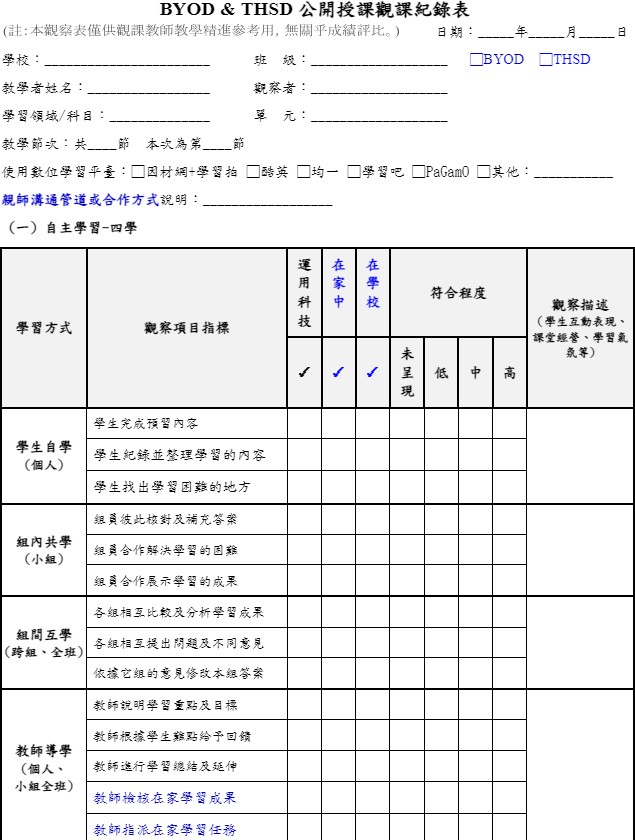 10
貳、工作項目
(四)學校承辦人配合輔導縣市或輔導團每月填寫管考進度表
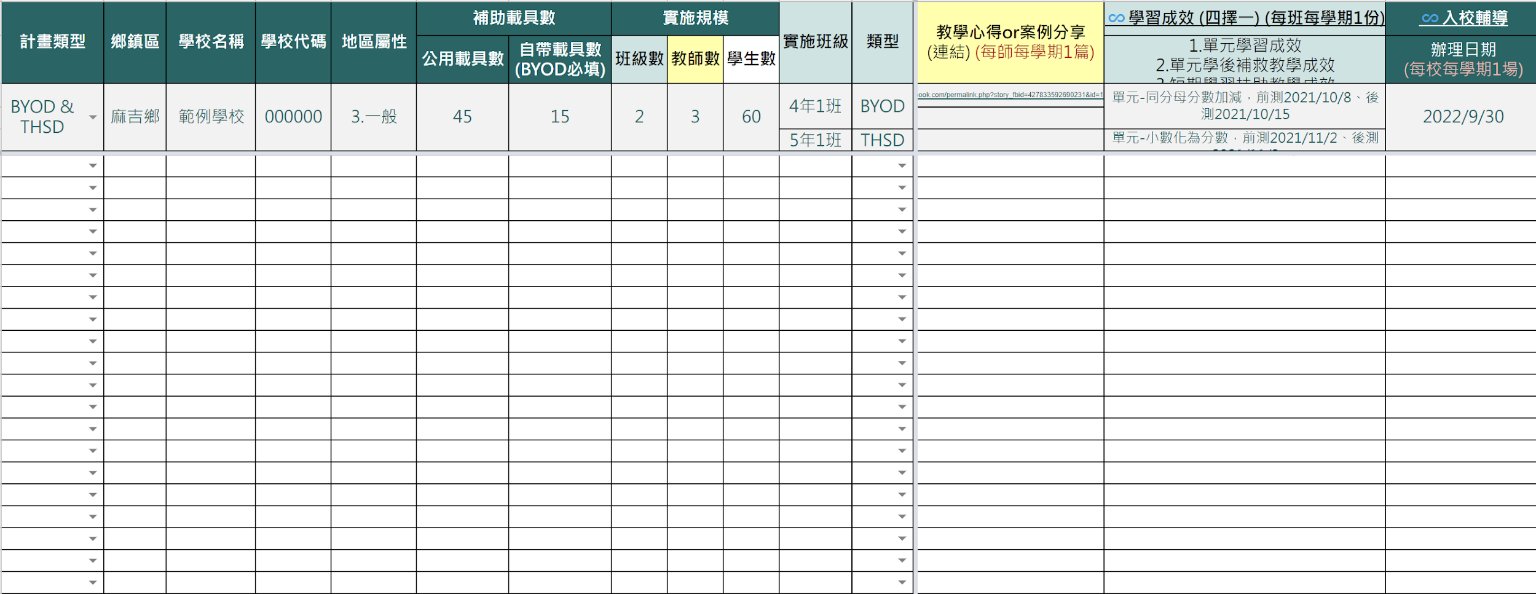 11
貳、工作項目
二、計畫班級
(一) 學習領域與學力觀察擇一實施，每班每學期1次(總計辦理2次)
12
貳、工作項目
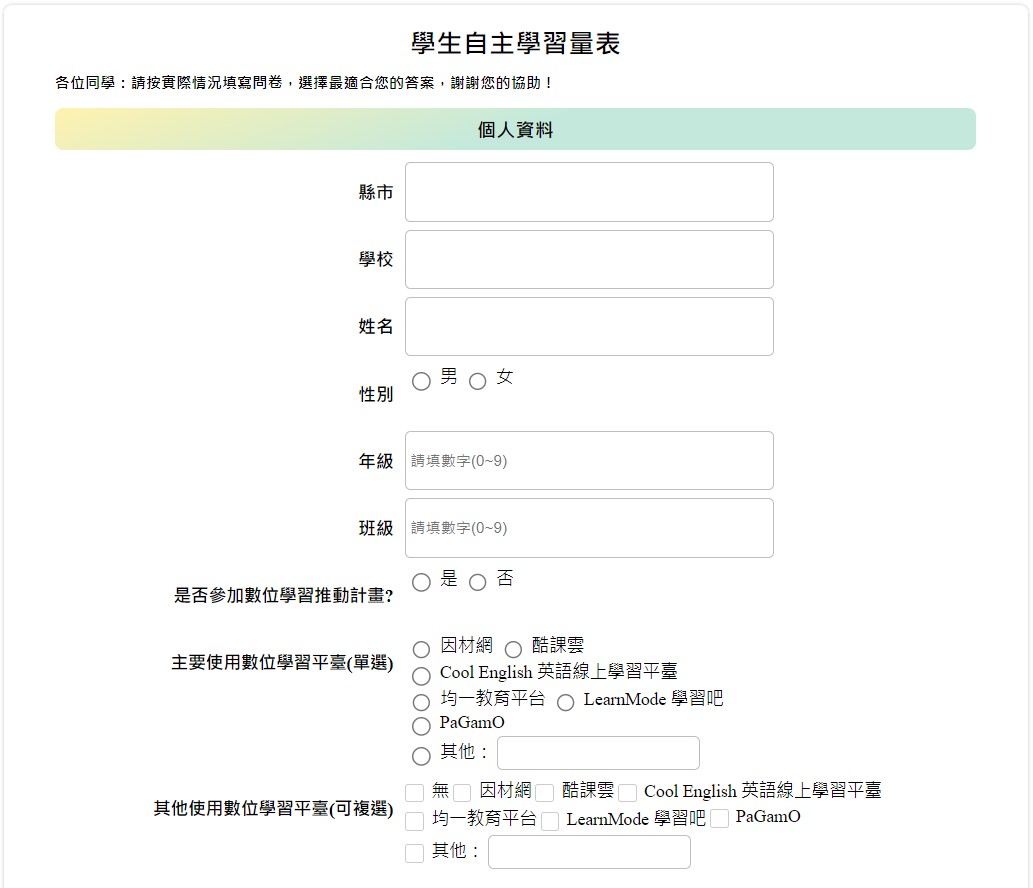 (二)學生數位學習使用調查

使用教育部因材網平臺指派問卷任務進行調查每學年執行

前測(起點行為):學期初
後測:暑假前
貳、工作項目
(三) 學習載具管理規定及同意書(參考範例)
本部提供學習載具管理規定及同意書參考範例，請學校上傳學習載具管理規定至雲端表單，家長同意書由學校留存
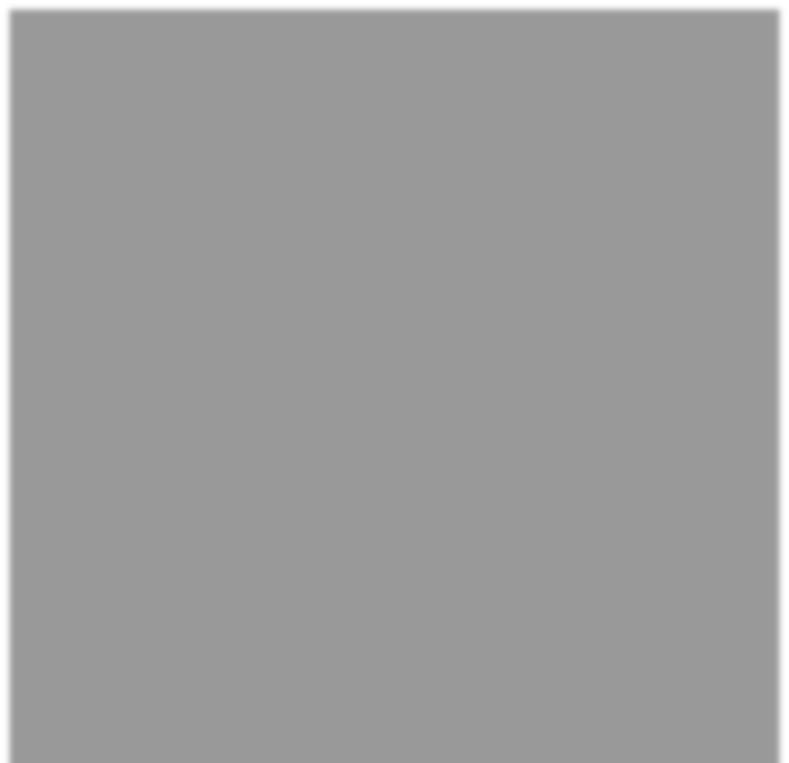 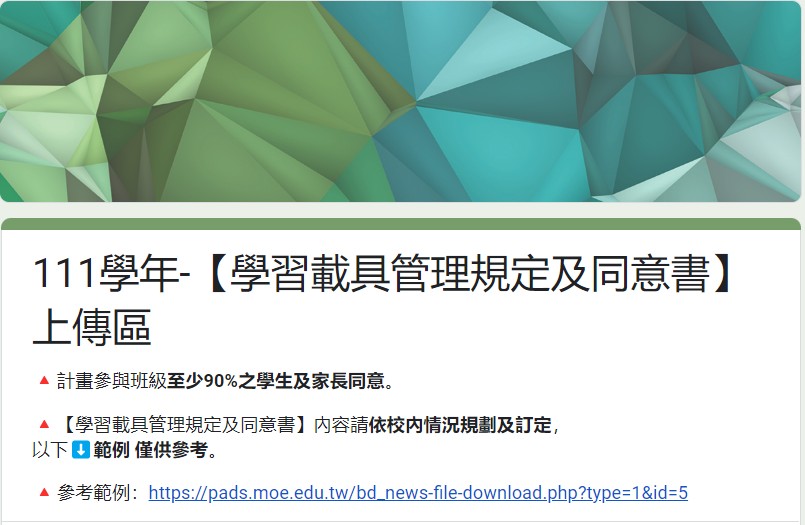 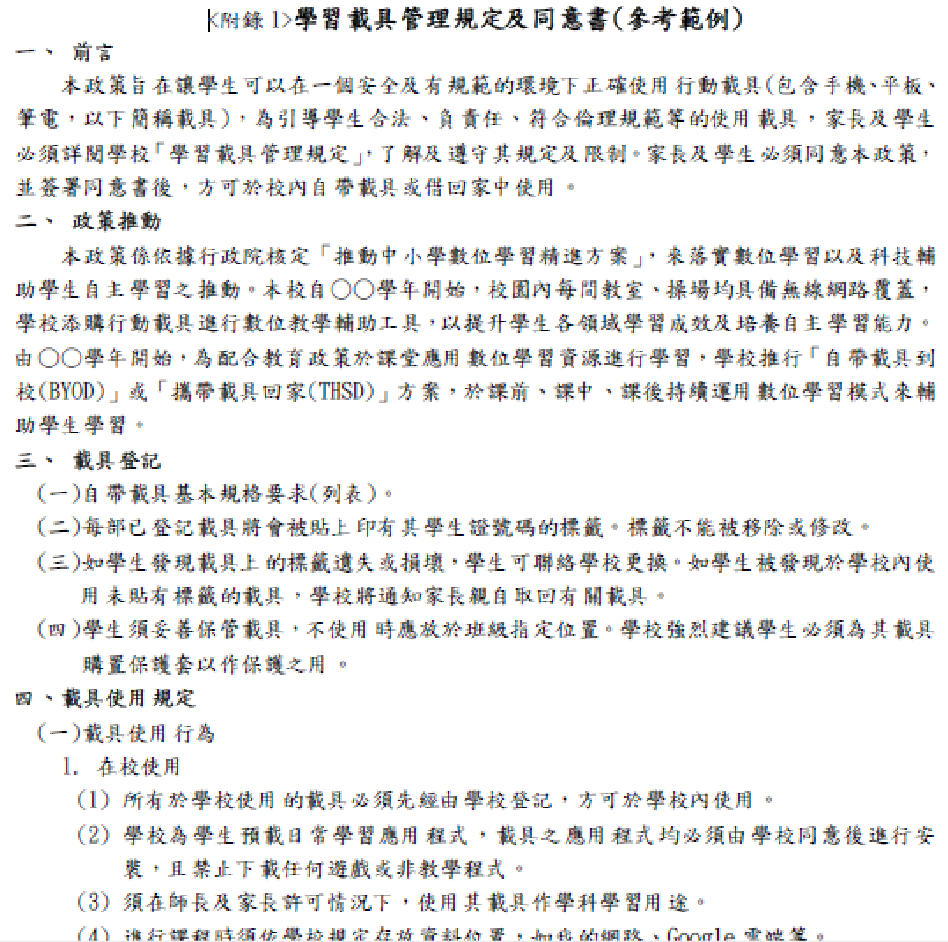 】上傳區
14
貳、工作項目
四、計畫教師
(一)數位學習增能研習說明
講 師
教	師
參與
BYOD&THSD
計畫教師
全國中小學教師
A.數 位學習 工作 坊
BYOD & THSD
教學工作坊(1hr)
A1.科技輔助自主學習含數位教學指引重要概念篇(3hr) (教育部認可之講師)
A3.數位教學指引培力(3hr) (教育部認可之講師)
A2.數位學習平臺應用(3hr)
(各數位學習平臺認可之講師)
C.數位學習講師培訓(2日)
B3.各領域/科目數位教學應用 (暫估3hr)(選修)
取得數位學習講師認證
B1.科技輔助自主學習工作坊(2日)(選修)
B2.PBL教學應用(1日) (選修)
D.科技輔助自主學習講師培訓(1日)
15
取得自主學習講師認證
參、入校輔導內容
16
參、入校輔導內容
一、輔導推動組織架構
中央統籌
教育部
高中職輔導團隊
國中小輔導團隊
國立高雄師範大學
(南)
國立臺灣科技大學
(北)
國立高雄師範大學
(南)
分區輔導
國立臺北教育大學
國立臺中教育大學
國立東華大學
(北)
(中)
(東)(總輔導團隊)
臺北市(2校)新北市(17校)桃園市(2校) 基隆市(3校) 新竹市(1校) 新竹縣(3校) 國立學校(1校)
共29校
臺南市(4校)高雄市(8校) 嘉義市(6校) 嘉義縣(10校)屏東縣(7校) 國立學校(1校)
臺北市(3校)新北市(2校)
桃園市(2校)臺中市(4校) 基隆市(1校) 國立學校(8校)
臺中市(8校)苗栗縣(20校)
彰化縣(6校)南投縣(9校)雲林縣(2校)
縣市 BYOD & THSD
學校推動
輔導學校名單
宜蘭縣(7校)花蓮縣(8校)臺東縣(3校)
國立學校(8校)
共45校
共36校
共18校
共20校
共8校
17
參、入校輔導內容
二、輔導重點摘要
載具管理面
載具運用
訂定完整載具使用規範
班級載具使用時間安排
使用學習載具之課堂節數安排
數位設備環境
網路連線
設備管理
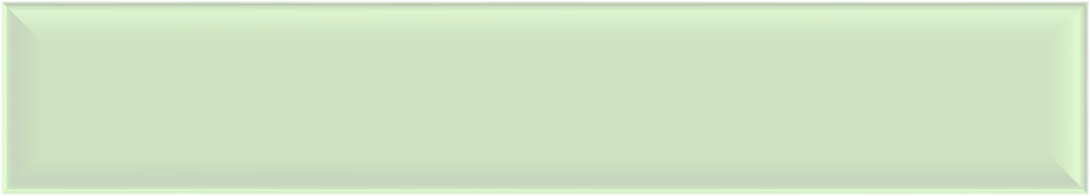 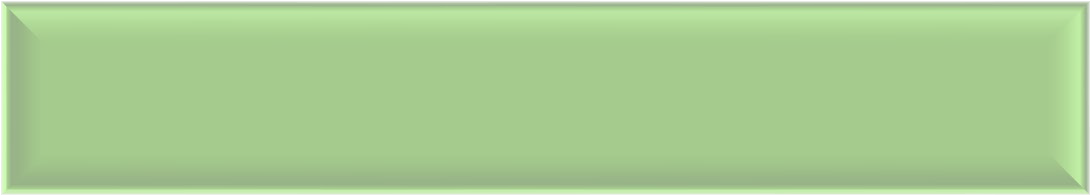 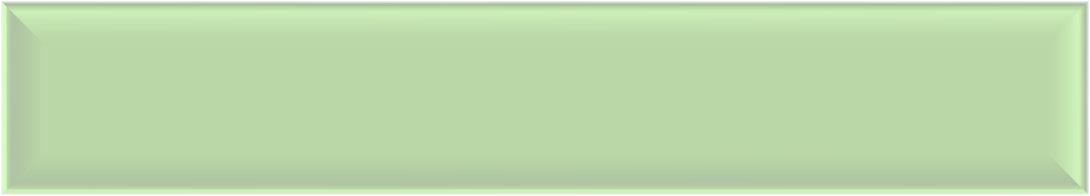 學習成效面

學習成效評估
家長對計畫滿意度評估
學習載具導入程度
親師夥伴關係評估
參與教師是否完成數位學習工作坊(一)、(二)及科技輔助自主學習工作坊 B1之增能研習
教學設計面
載具學習任務安排
特色課程規劃
結合數位平臺進行教學輔助
課堂融入數位資源應用
教學規畫說明
課堂融入跨載具系統之數位資源融入教學規劃
學生在家運用載具學習之活動規劃
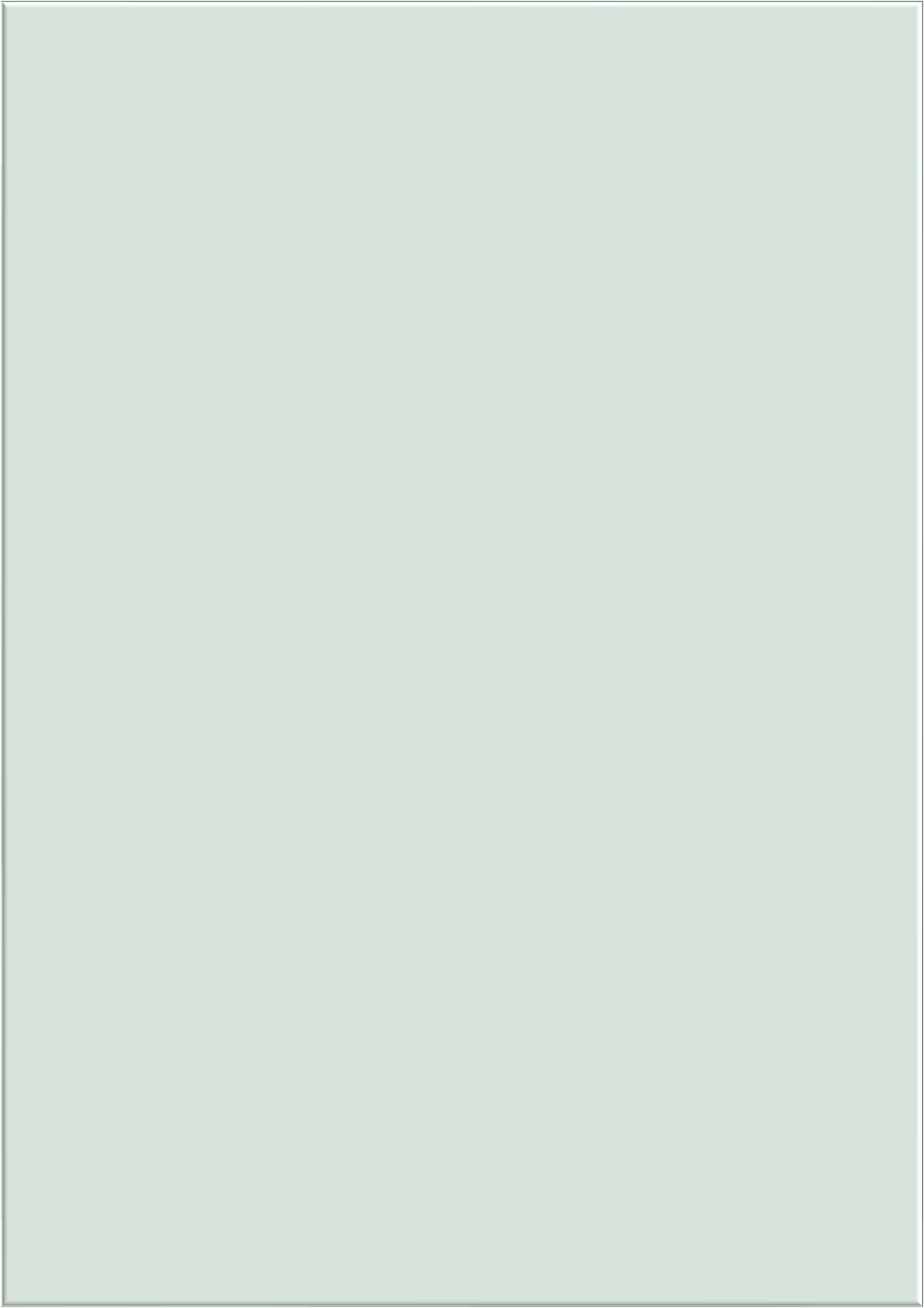 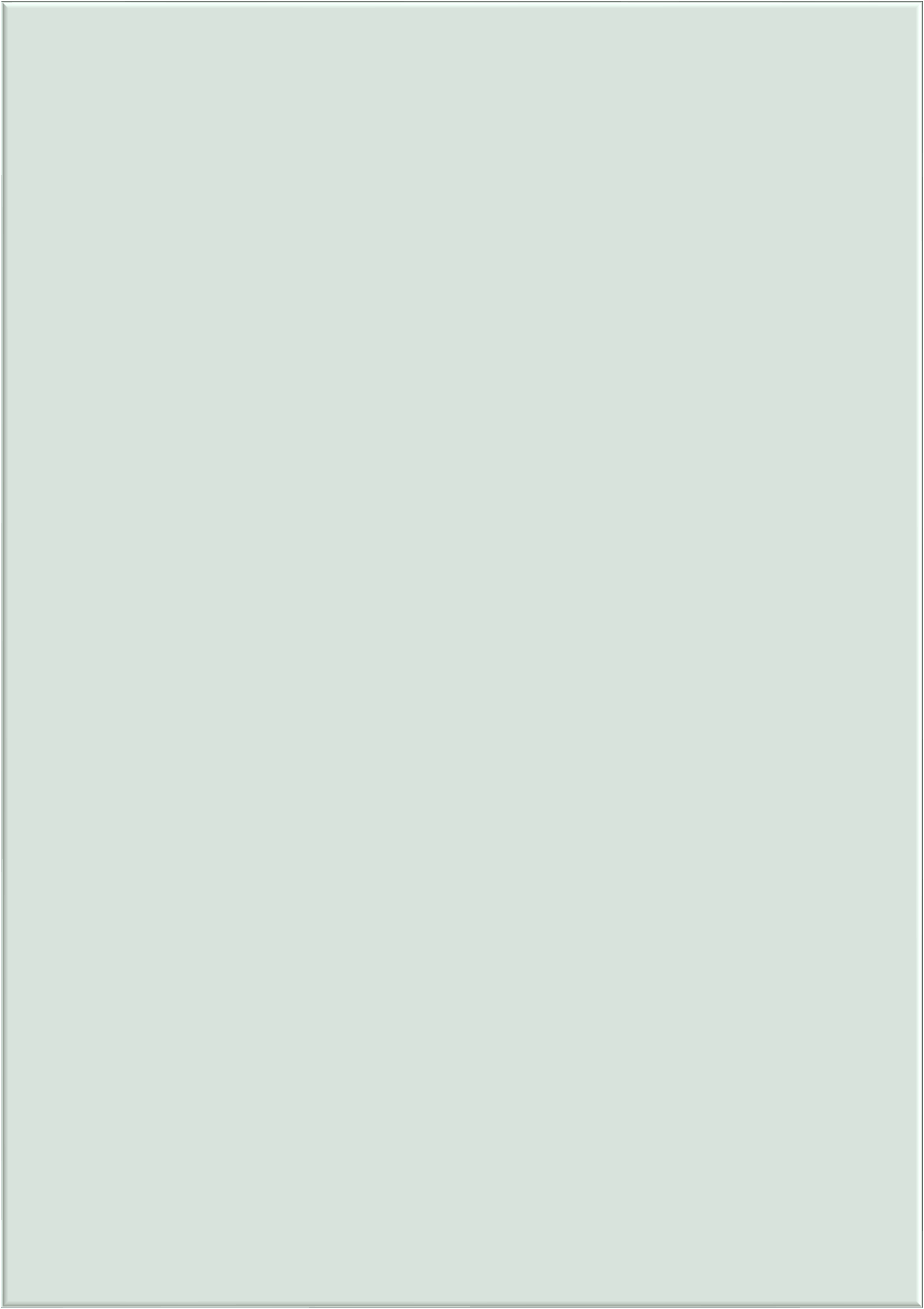 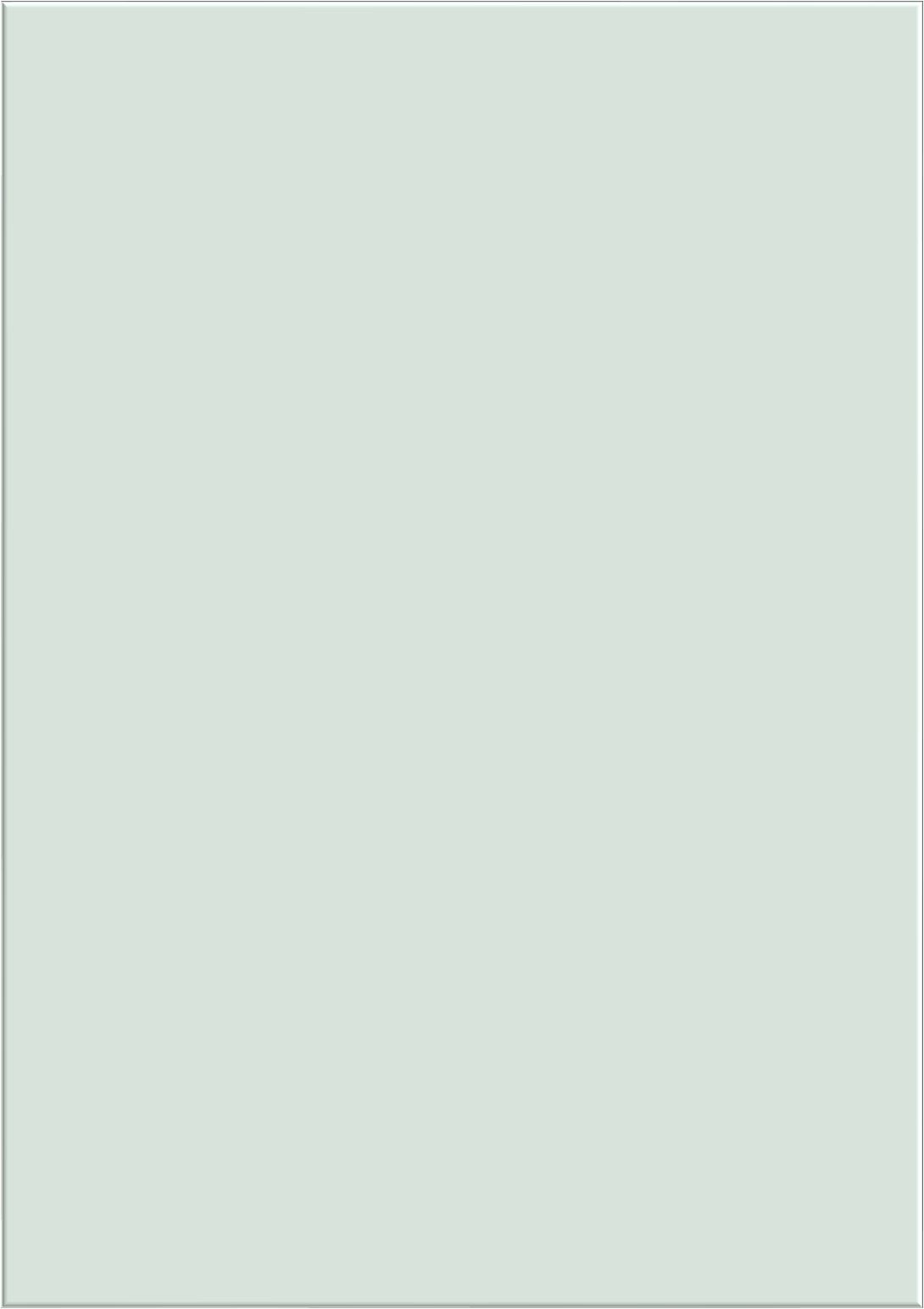 18
參、入校輔導內容
三、學校行政作業流程
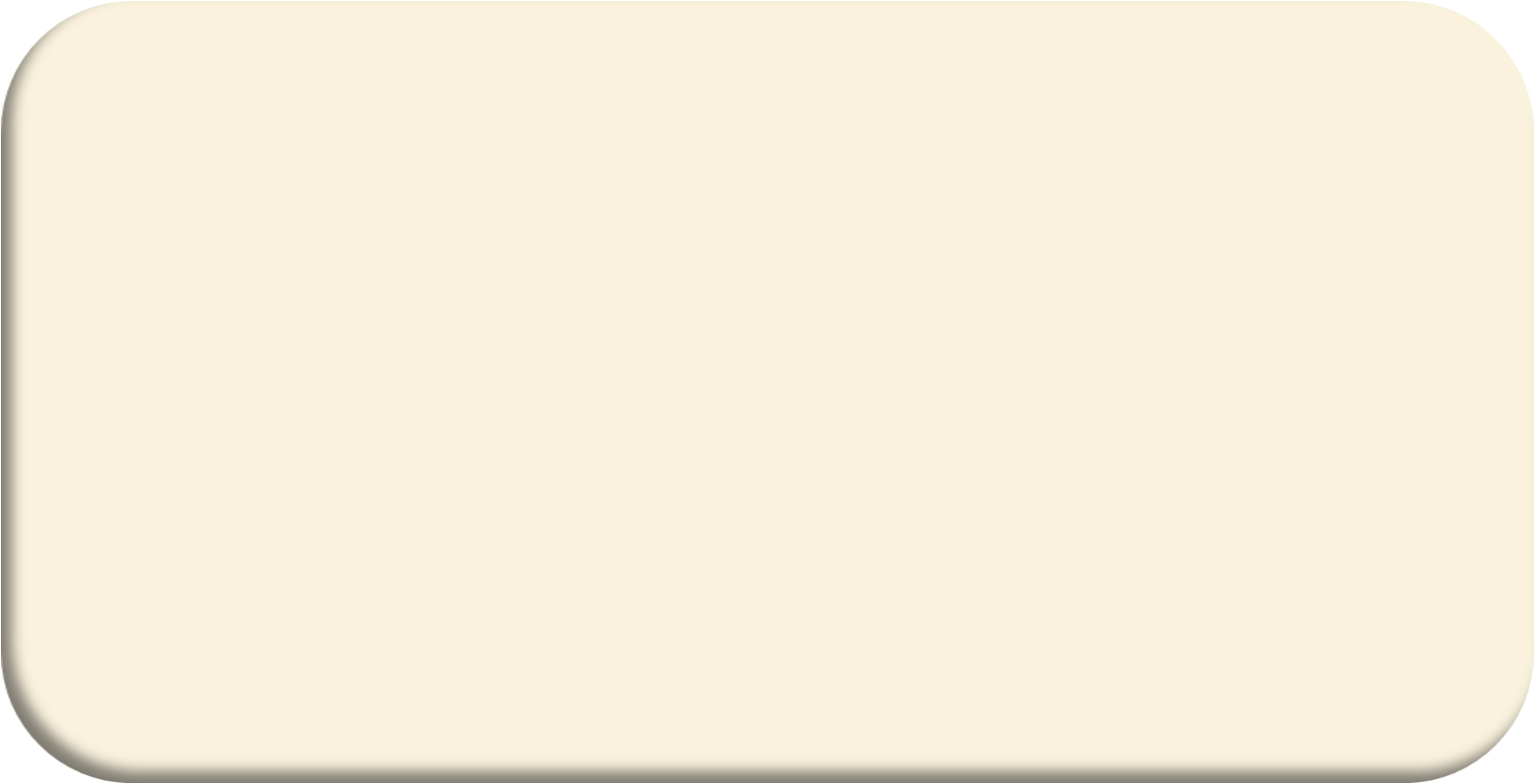 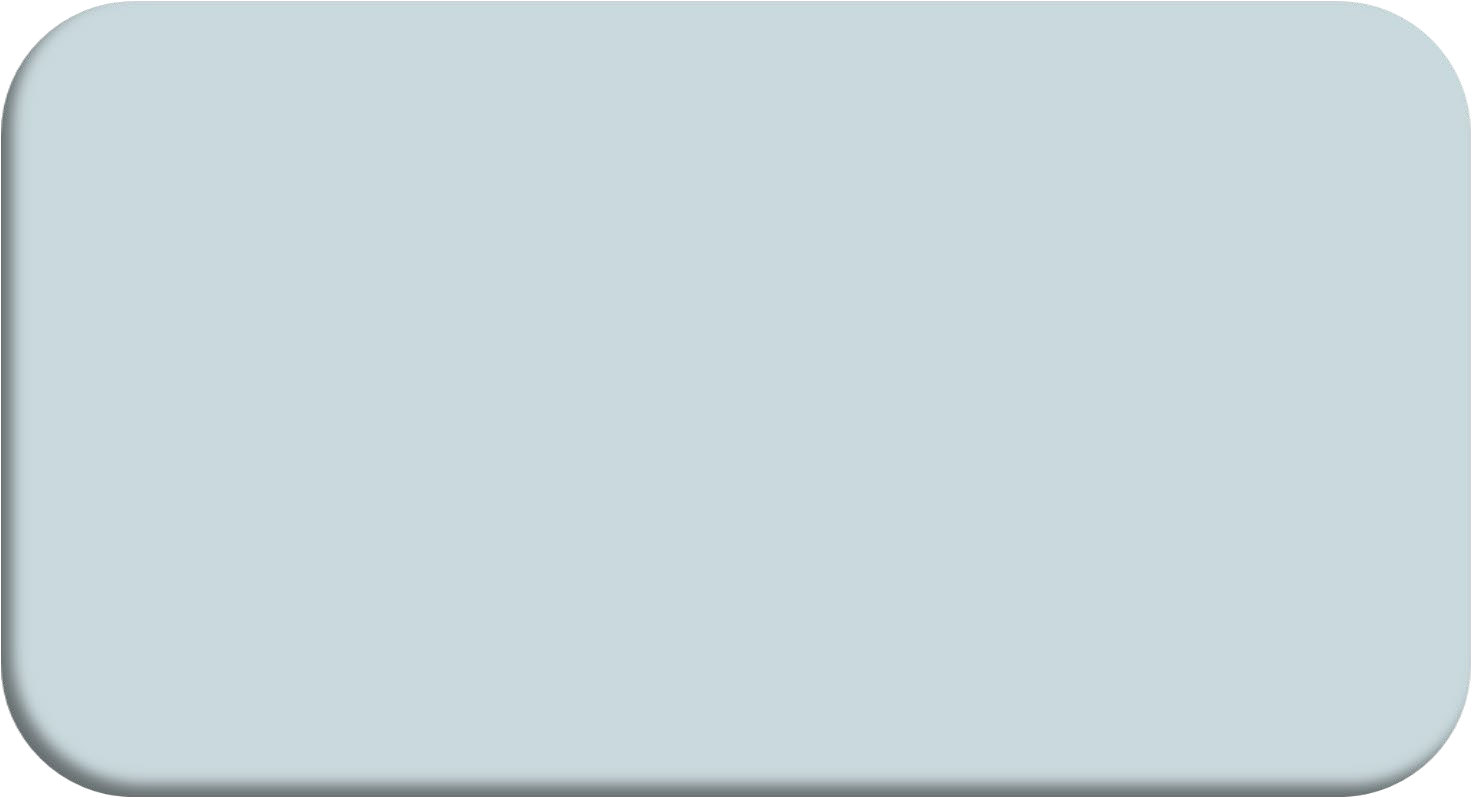 2.聯繫輔導時間
學校承辦人聯繫專家，安排入校輔導時間，並與縣市端告知
1.專家配對
縣市提供輔導專家名單給學校學校與輔導專家聯繫配對
與縣市政府回報配對結果
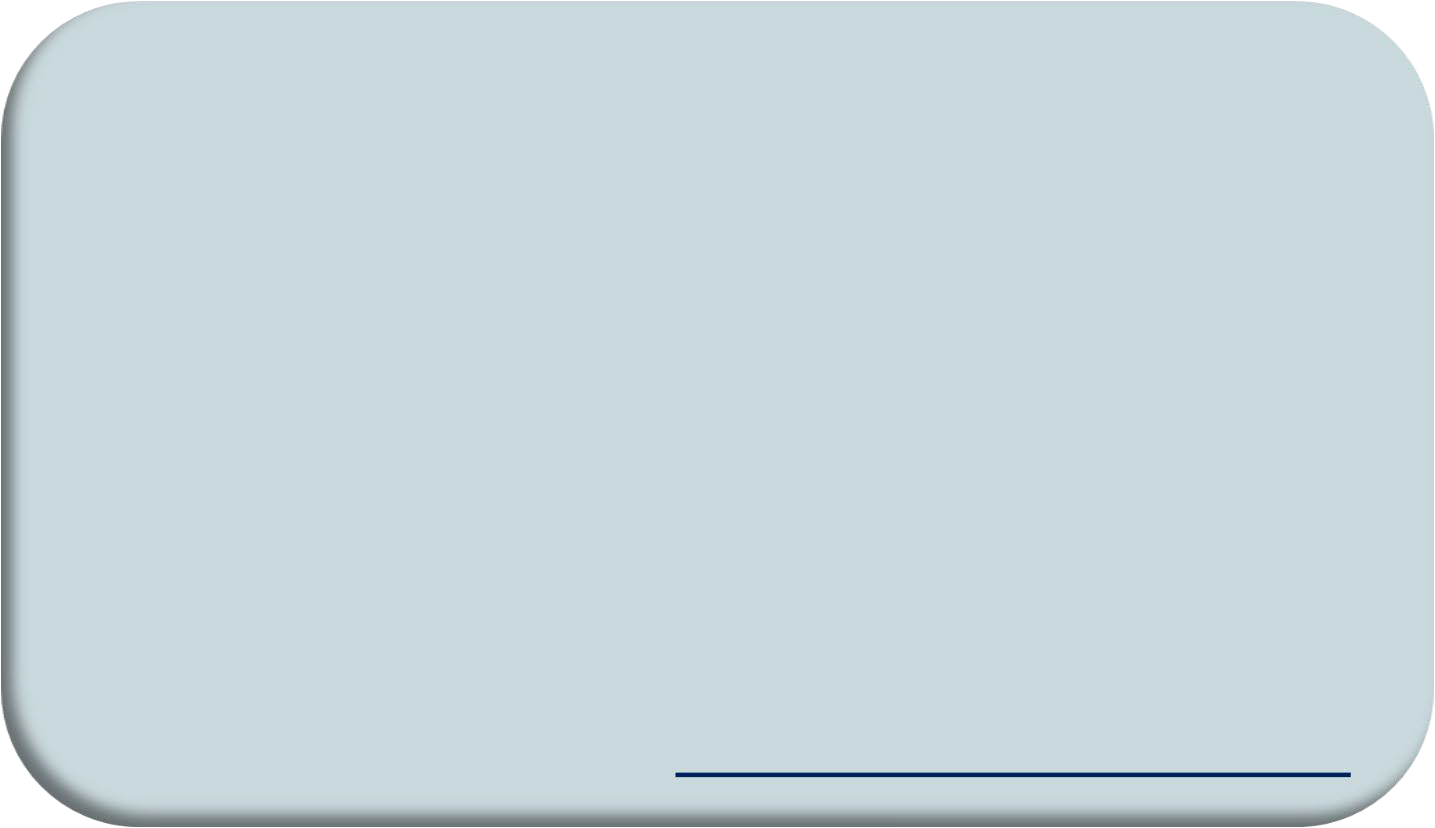 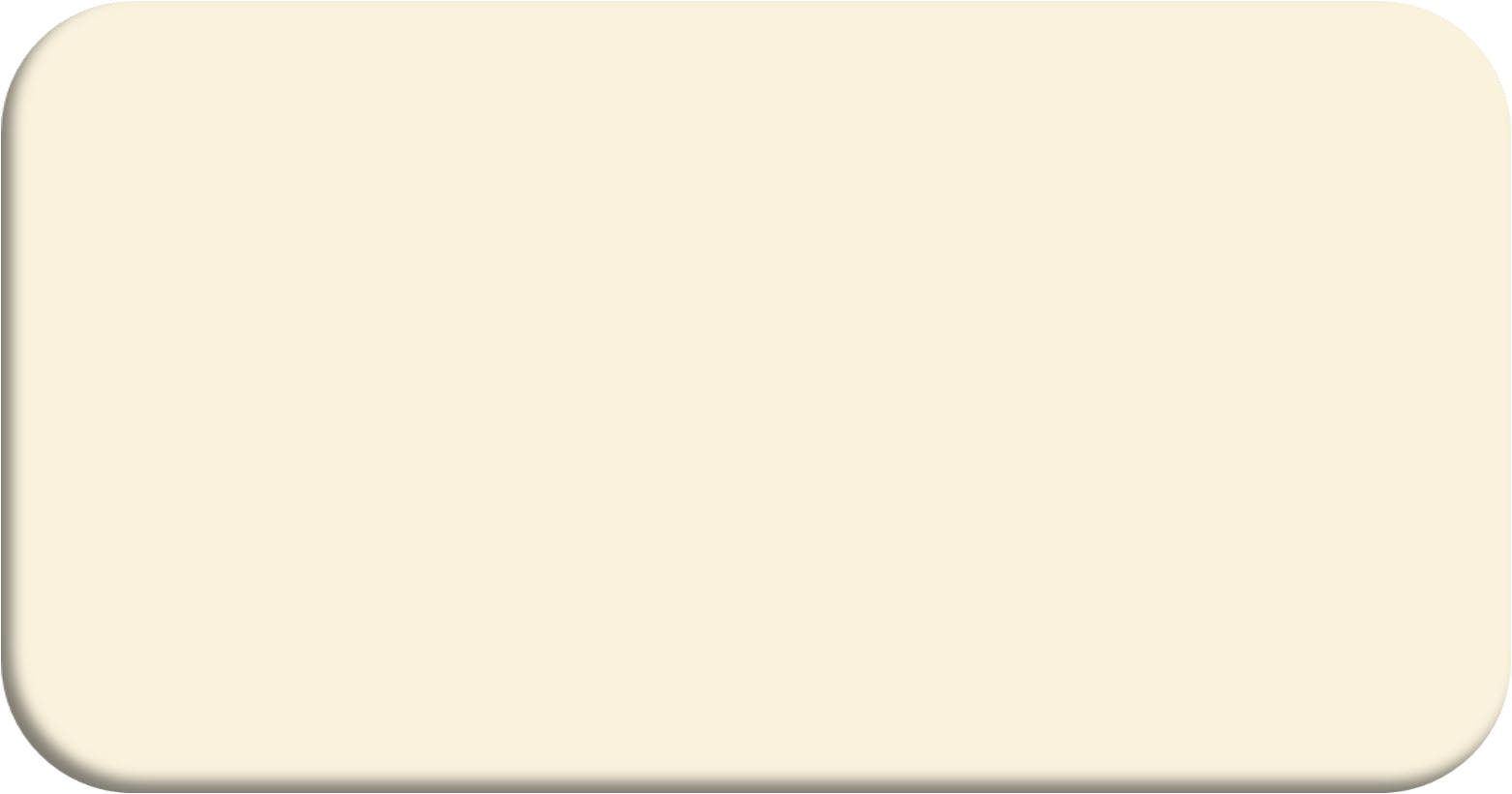 專家入校輔導
輔導時間以1-2小時為原則
紀錄輔導內容、拍照、簽到表
支給出席費用
與專家共同完成《入校輔導紀錄表》
4.繳交輔導紀錄表
14天內將輔導紀錄表填妥，上傳至 Google表單給六區輔導團隊
19
肆、載具配送與代管說明
20
肆、載具配送說明
一、採購方式：由教育部採購
二、產權及管理單位：載具與充電車財產權屬教育部
縣市管轄學校由縣市政府協助代管
國教署管轄學校由六區輔導團隊協助代管三、配送方式：廠商直接送往各校，由各校計畫負責人簽收
四、配發時程：預計於9月底配發到校
五、各校確認後將函送財產標籤，請各校協助黏貼標籤至載具/充電車並建立清冊
簽收表由廠商送至教育部，教育 部併同代管契約、教育部財產標籤 函送至代管縣市/
學校
縣市/學校將財 產標籤送至各校，各校協助貼至載 具、充電車，並 建立清冊，回傳
廠商聯繫學校承辦人，將載具、充電車送至各校
學校承辦人進行點收，簽署簽收表 (一式二份)
給縣市
21
肆、載具配送說明
六、保固維護經銷商聯繫窗口
每臺載具背面均有經銷商聯繫維護標籤
肆、載具配送說明
學校簽收表格式
伍、教育訓練
24
伍、教育訓練
一、BYOD&THSD專屬增能研習
(一)課程將於全教網開設，提供老師研習時數
(二)研習後均將教育訓練影片及講義等資料連結公告於群組供教師下載使用
1.原生MDM增能研習
伍、教育訓練
一、BYOD&THSD專屬增能研習
2.載具使用增能研習
二、 MOE-MDM教育訓練
參與對象：計畫教師
參與形式：線上會議
辦理時間：預計10月初辦理
伍、教育訓練
三、 執行計畫其他事項
(一)若縣市內學校參與計畫之班級有變動，請縣市/學校協助協調縣市/學校內其他學校/班級參與替補，並協助載具的調度與經費的調整
(二)優先媒合國際學伴，會後調查參與意願，請縣市協助請撥補助學校經費
(三)自帶載具部分請縣市/學校採購安裝MDM(部分作業系統版本較舊無法安裝)
27
陸、教育部「112年國際學伴計畫」
28
陸、教育部「112年國際學伴計畫」
教育部「112年國際學伴計畫」
(一)以多元文化課程為主題，培訓具備英語教學能力的外籍大學生進行一對多課後對話練習（另搭配一名本國籍大學生）
(二)以班級為單位實施(不限人數*) ，預計300班
(三)國中小參與BYOD &THSD 計畫班級優先、偏鄉優先
(四)計畫期間為112/1/1~113/12/31 ，每學期10週每週一次一節
(五)補助100% ，項目含設備使用費、學校協助人力鐘點費（含補充保費）、材料費，參與學校所需經費以縣市為單位請撥
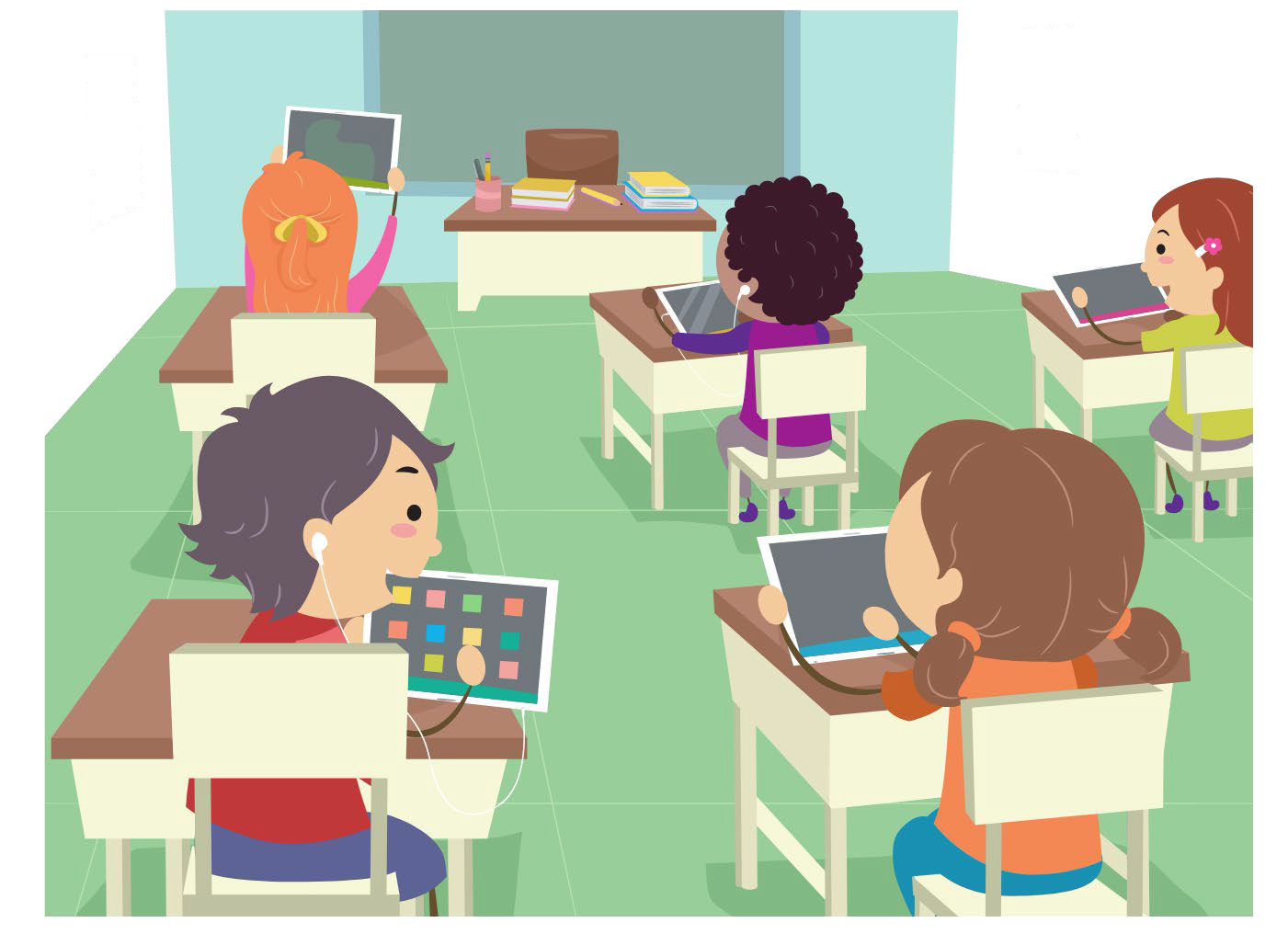 簡報結束
30